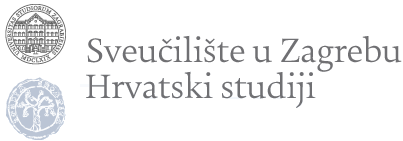 Analiza društvenog učinka
Akademska godina 2023./2024.
Podaci o predmetu i plan rada
Rad u grupi - razrađuje se pristup, istraživačka pitanja i instrument u svrhu mjerenja društvenog učinka projekta.

Upisati se u grupu:
https://docs.google.com/spreadsheets/d/1OuZQCzFmsTsqk_1Q-bxwDrRfDvr0duVVk24GfXhF7es/edit?usp=sharing


Predavanja i seminari: izv. prof. dr. sc. Ivan Balabanić
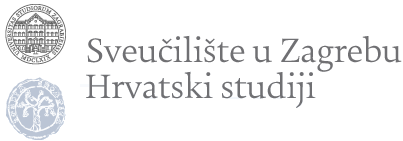 Analiza društvenog učinka
2
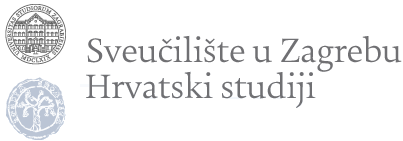 Analiza društvenog učinka
3
Studentske obaveze:
Redovito pohađanje nastave (min. 70 %)

 
Prezentacija projekta

Aktivno sudjelovanje na seminarima

Usmeni ispit
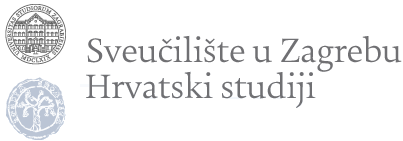 Analiza društvenog učinka
4
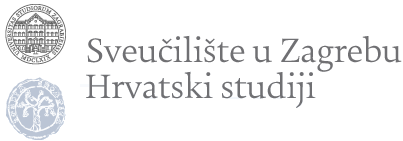 Literatura:
Literatura na repozitoriju koja će pratiti predavanja


Prezentacije s predavanja
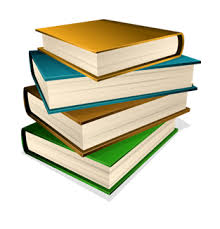 Analiza društvenog učinka
5
Hvala na pažnji!
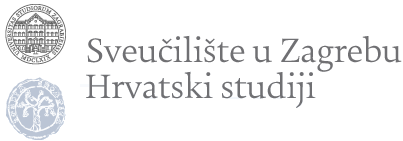 Analiza društvenog učinka